NOUVEL ENSEIGNEMENT DE SPÉCIALITÉ DE SCIENCES PHYSIQUES  DE TERMINALE S.
Liste des  ajouts et les retraits par rapport aux anciens programmes du tronc commun et de  spécialité
PLAN DE LA PRÉSENTATION
Suppressions et ajouts dans le Thème «  Ondes et signaux »
 Suppressions et ajouts dans le Thème «  Mouvement et interactions »
 Suppressions et ajouts dans le Thème «  Transferts thermique entre systèmes macroscopiques »
Suppressions et ajouts en matière d’incertitude
 Liste du nouveau matériel
Suppressions et ajouts dans le Thème «  Ondes et signaux »
Cours :Niveaux acoustiques et sources sonores
http://ilm-perso.univ-lyon1.fr/~pvincent/docaudio/cours.pdf
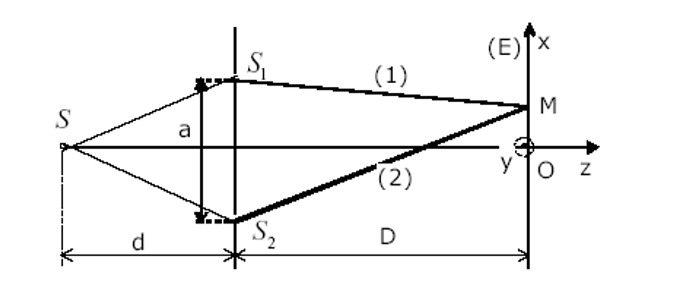 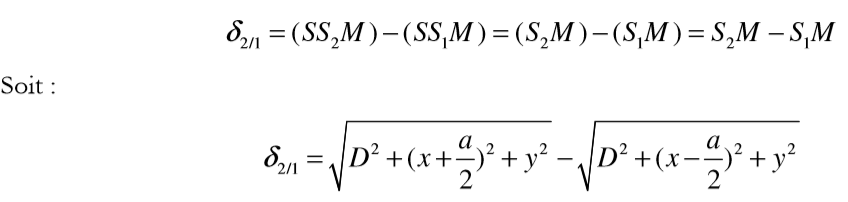 Après linéarisation ( Développement limité du premier ordre)
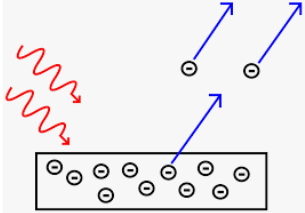 Rappel : 
L’extraction d’un électron libre d'un métal, se fait sous l’effet d’une énergie minimale W0 appelée travail d'extraction . 
Cette énergie peut être fournie par un photon d'énergie hν.
 Si hν est supérieur à W0, le surplus d'énergie se retrouve sous forme d'énergie cinétique Ec.      Ec= hν - W0.
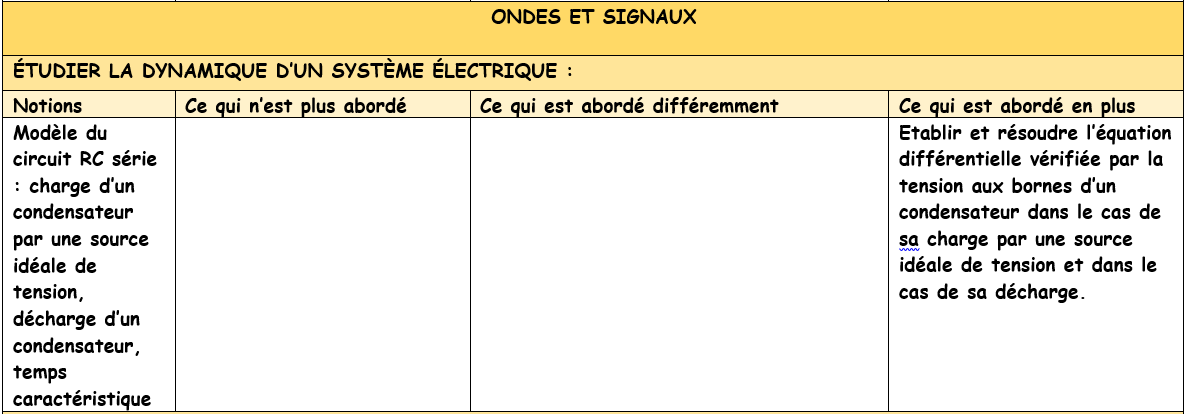 Capteur capacitif
https://www.eeca.eu/capteur-capacitif-quest-ce-que-cest%E2%80%89/
Suppressions et ajouts dans le Thème «  Mouvement et interactions »
Suppressions et ajouts dans le thème  «  Transferts thermique entre systèmes macroscopiques »
http://sertella.free.fr/cours_psi_physique/thermodynamique/transport%20chapitre%2002.pdf
Suppressions et ajouts en matière d’incertitudes
Liste du nouveau matériel